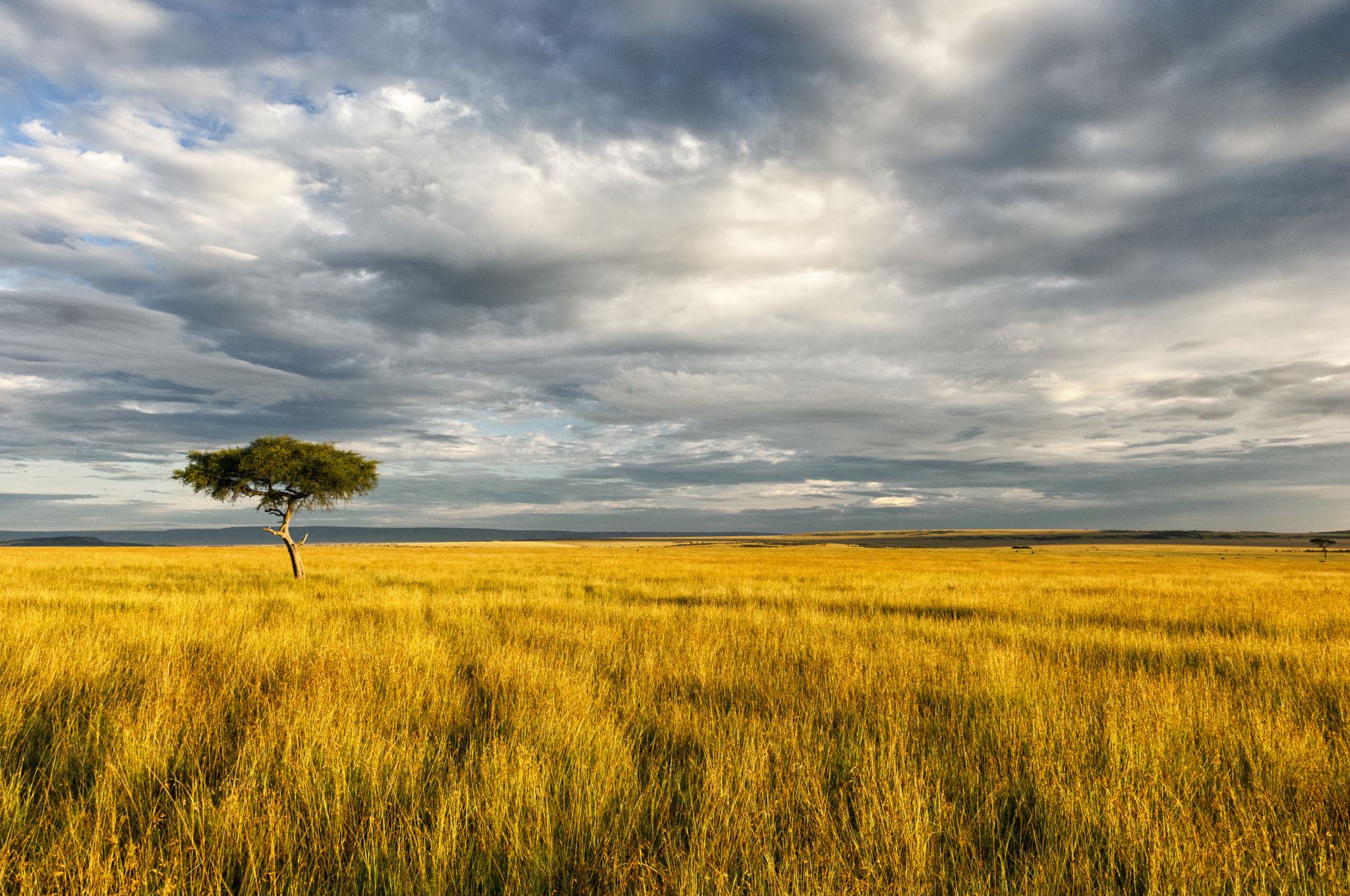 Galatians 6:7-8
“Let him who is taught the word share in all good things with him who teaches. Do not be deceived, God is not mocked; for whatever a man sows, that he will also reap” (NKJV).
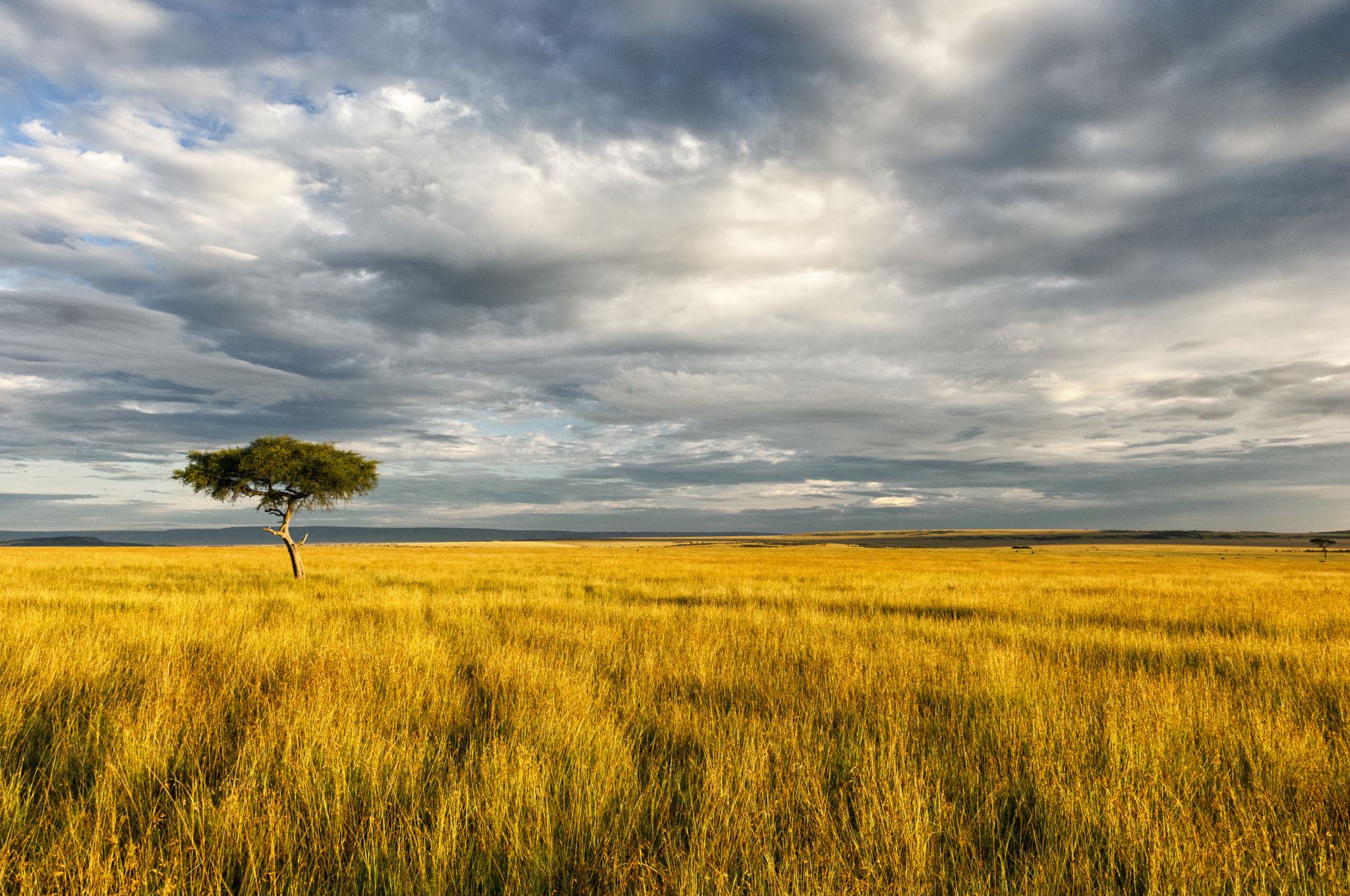 “God Is Not Mocked”
How could Paul say that God is not mocked?
People do it all the time!
Key: Sowing and Reaping
There will be consequences!
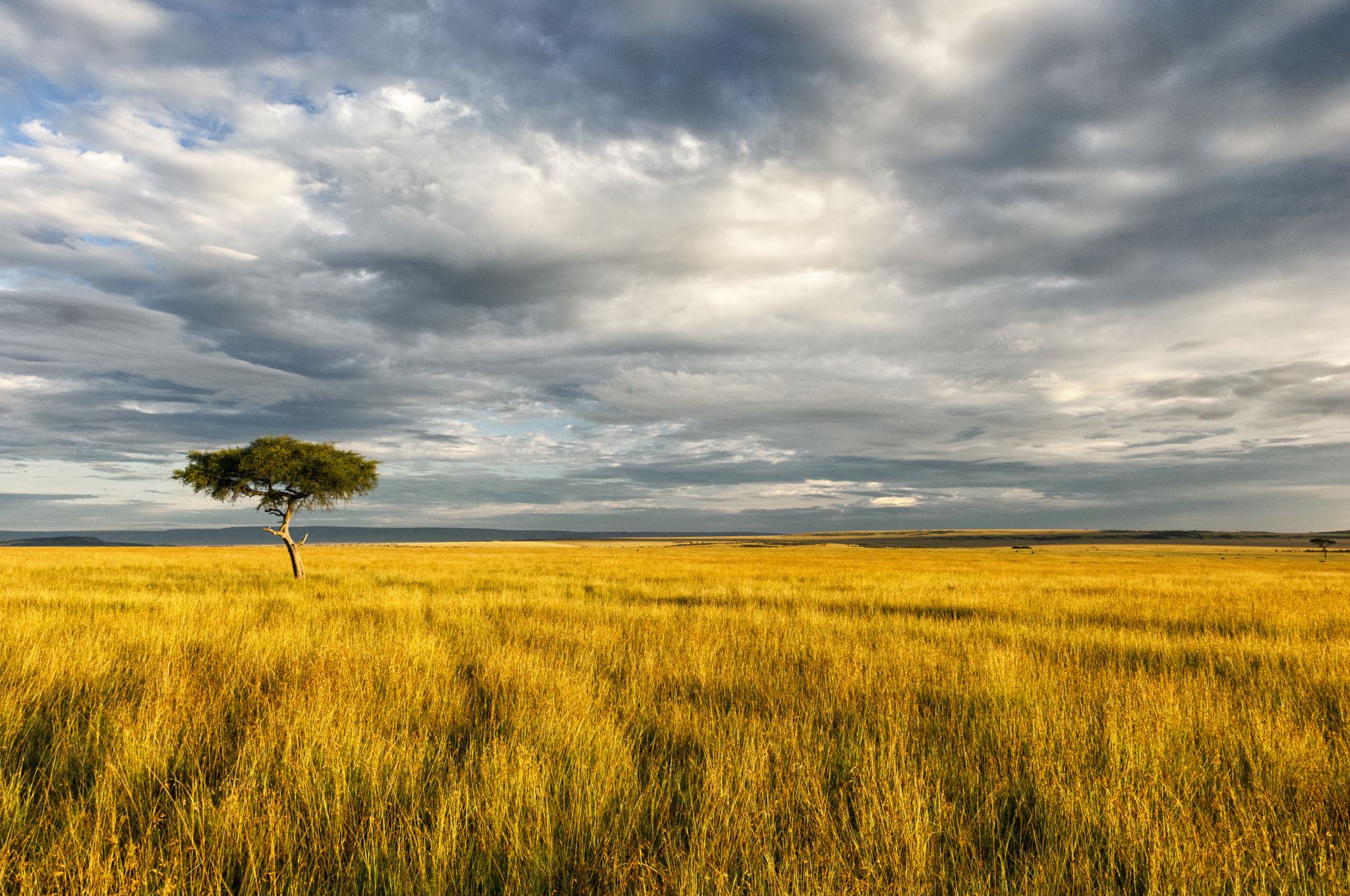 “God Is Not Mocked”
I. People Mock God.
A. Haters of God (Rom. 1:28-32).
B. They ignore their Creator (Rom. 1:18-23).
1. The heavens declare Him (Ps. 19:1; 14:1).
C. They mocked Jesus (Luke 22:63-65; Matt. 27:29-31).
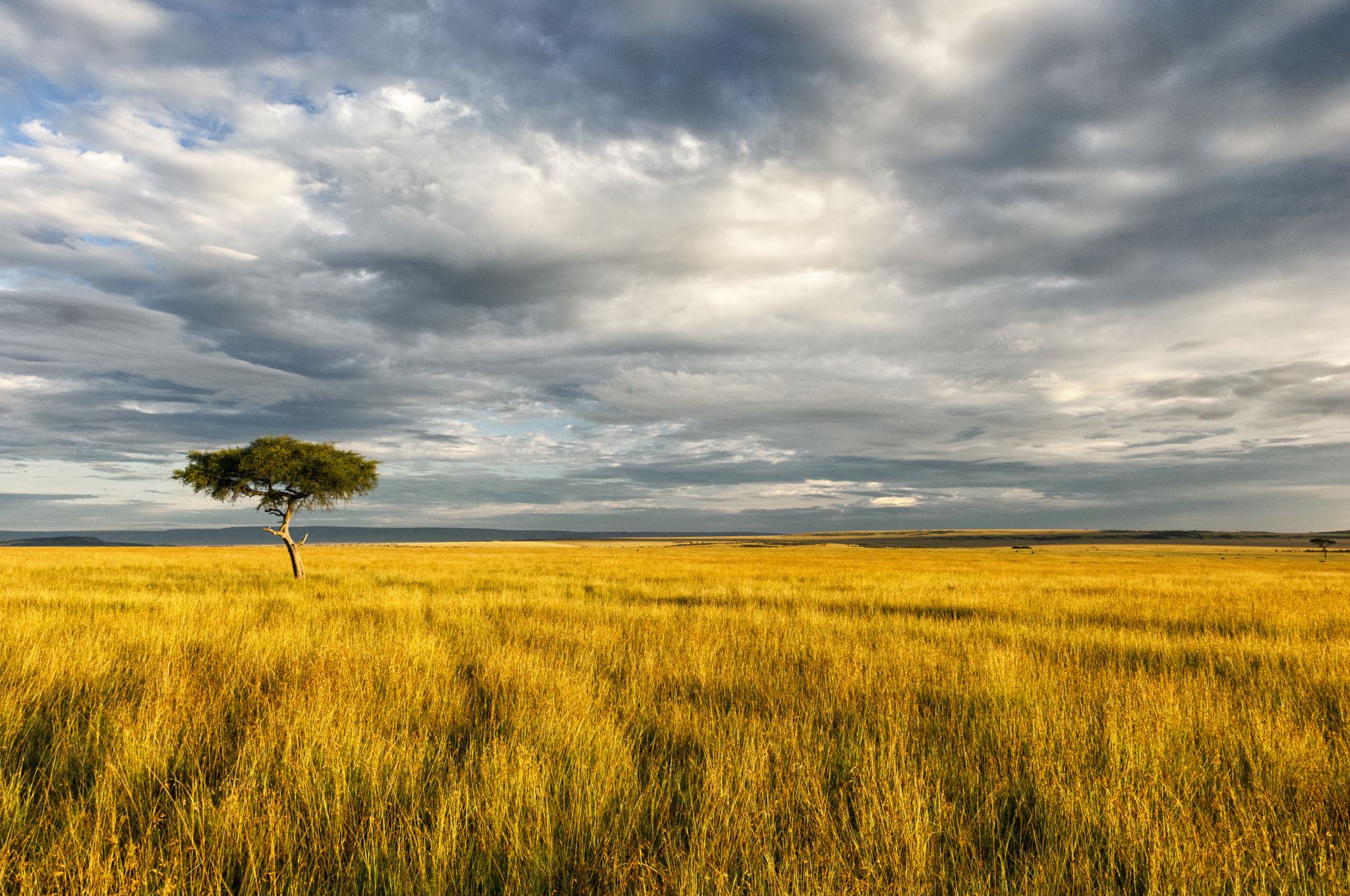 “God Is Not Mocked”
II. “There Is None Like Him.”
A. Who compares to God  (Isa. 40:18-20)?
B. Who is His equal (Isa. 40:25-26)?
1. Who taught Him (Isa. 40:12-14)?
C. He sees all (Isa. 40:27-28; Eccl. 12:13-14).
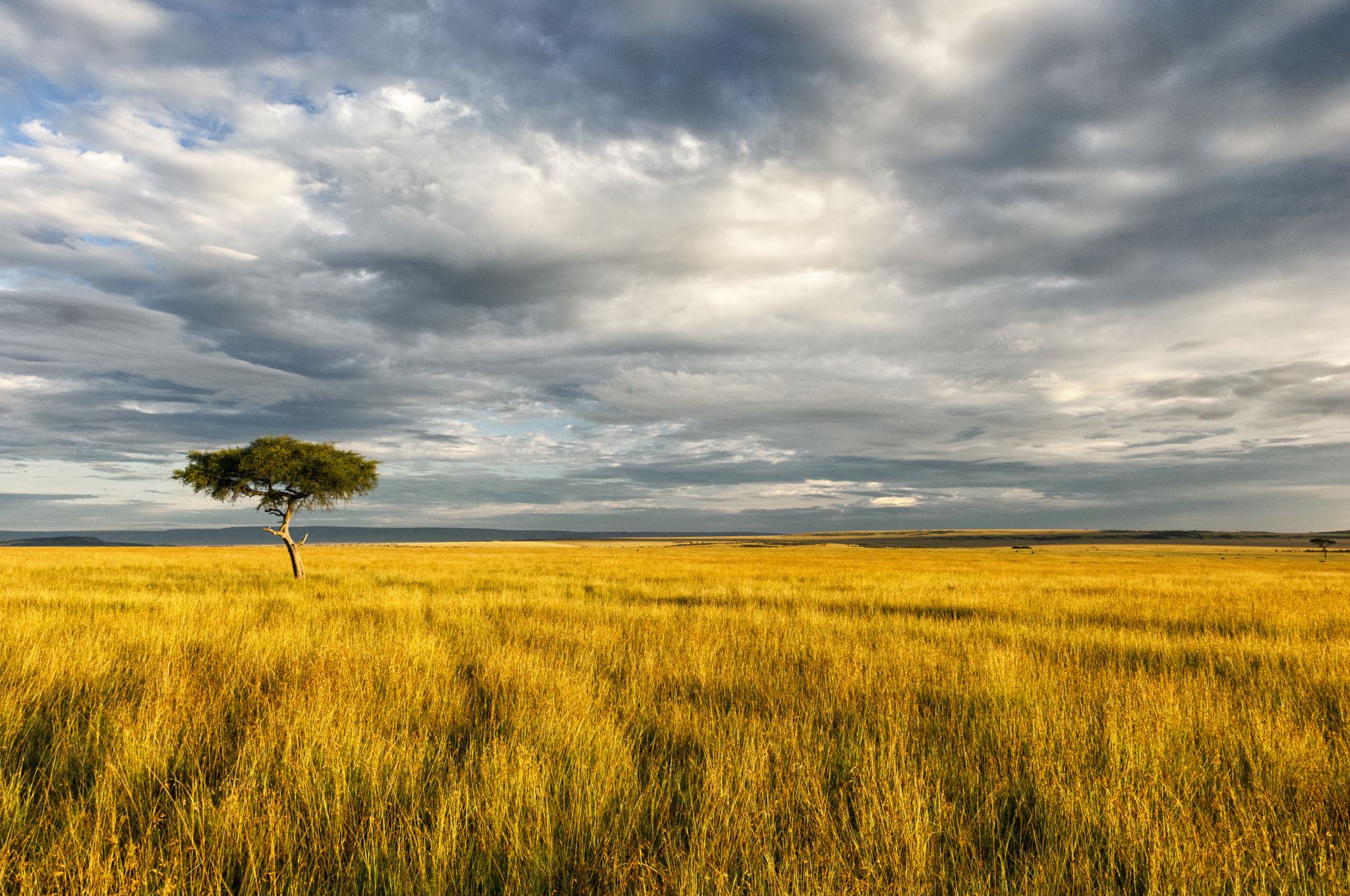 “God Is Not Mocked”
II. “There Is None Like Him.”
D. None loves so much (John 3:14-18).
1. Yet He punishes sinners Ezek. 18:19-20).
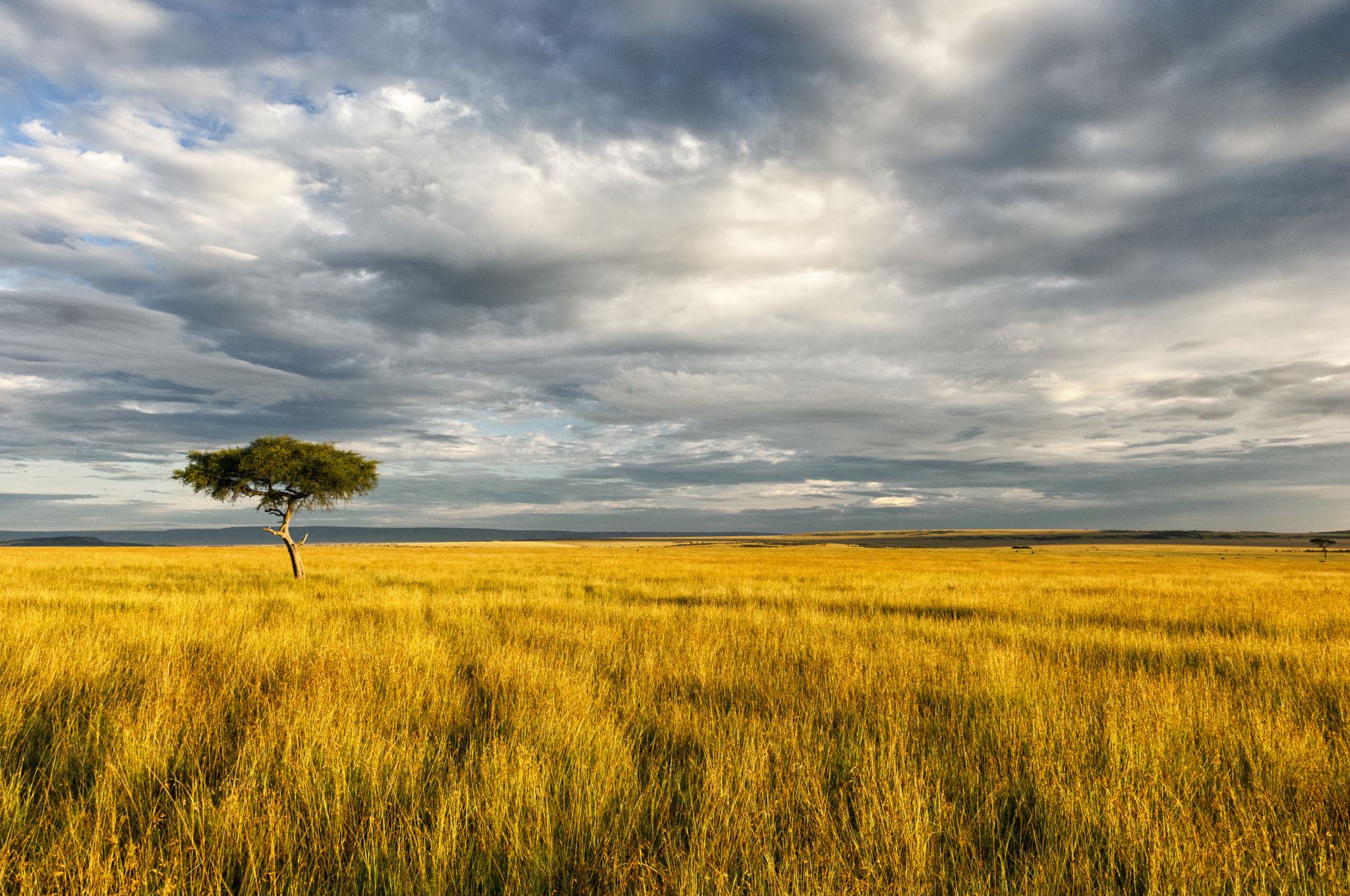 “God Is Not Mocked”
III. God Will Not Be Mocked.
A. Every knee will bow   (Rom. 14:11-12).
B. A day of judgment is appointed (Acts 17:30-31).
1. The books will be opened (Rev. 20:11-15).
C. We will reap what we sow (Matt. 25:34, 41, 46).